Club Leadership Training
Items to discuss
Entitlement
Fundraising and matching SFA
Donor clearance process
Donations counting towards a players dues
Receipts – itemized, bring them back
Volunteer clearance process
Activity waiver reallocation
Entitlement
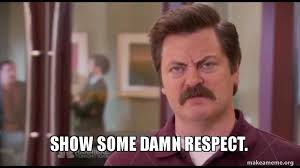 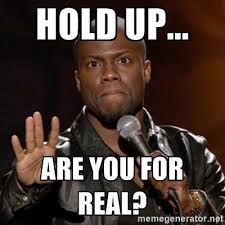 Morgan Fradley 
(Competitive Sports Coordinator)
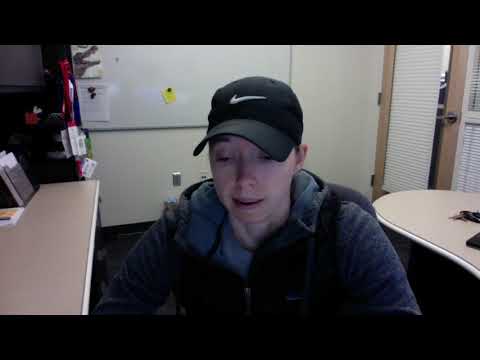 Fundraising (SFA)
-Tanner
Fundraising
SFA Matching



Methods
Dues
Donations
Sponsorship
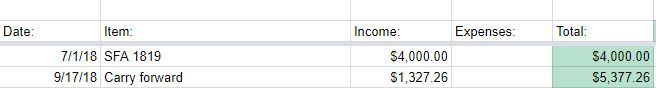 [Speaker Notes: Carwash - Supersonic by Costco
Apparel - Shirts, Hats, etc.
Host a competition]
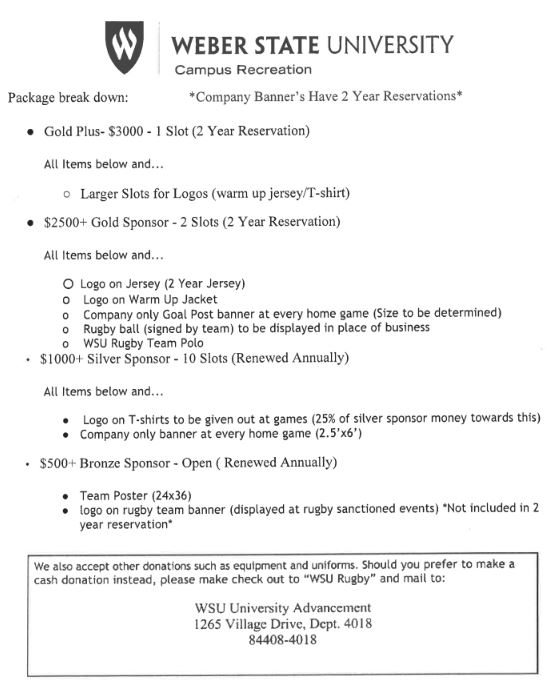 Donor Clearance
Donor Clearance process
Submit Donor Clearance form online
Manager sends it to Development and asks for approval
Once approved, then you may approach vendors
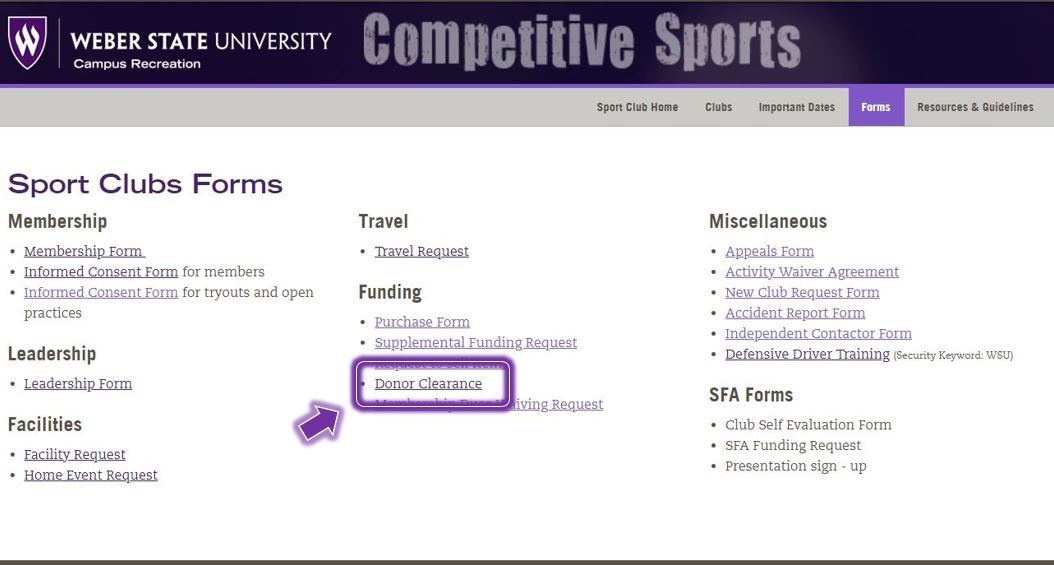 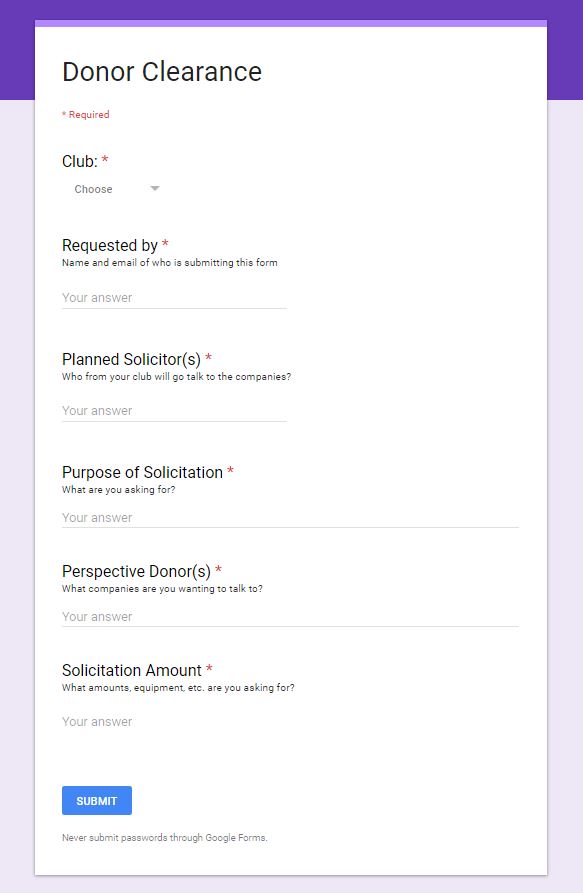 Policy Change
Donations towards a players dues cannot be done for tax write-off (gifts)
If they request nothing in return for their donation, then it's okay
Purchasing (Receipts)
Purchasing
What receipts do we need?
All of them
Is just the total amount on the receipt good?
No, we need the receipts to be: 
Tax-Exempt 
AND 
Itemized 
showing everything that was purchased
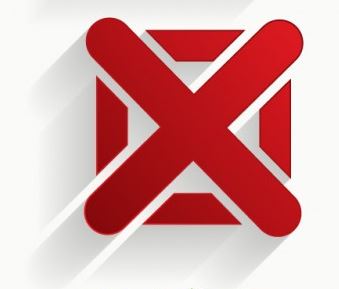 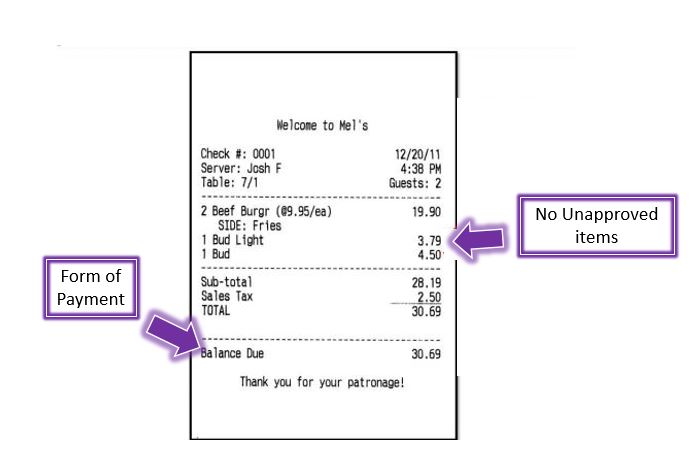 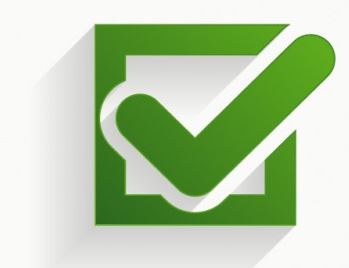 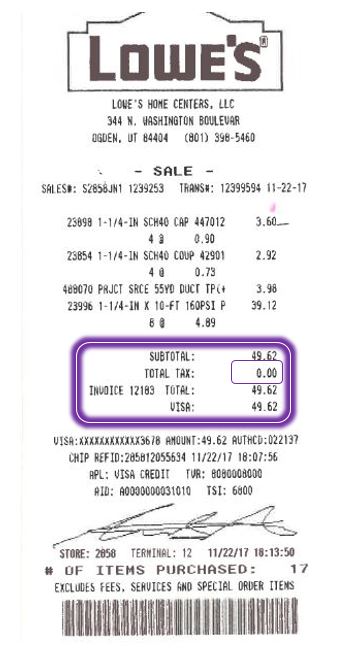 Tax-Exempt 
AND 
Itemized
Club Volunteers
Club Volunteers
Must be approved BEFORE helping with the club!!

Volunteer Requirements:
Completes membership/consent paperwork
Complete online volunteer application (this starts the process)
Completes background check on campus
Completes canvas training course
[Speaker Notes: For the canvas training, Morgan will use the email listed in the volunteer application to enroll the volunteer into the course. The other three forms are online. However, they will need to come on campus to finish the background check. I have attached a screenshot of your volunteers so that you can walk each individual through this process! Let me know if you have any questions.]
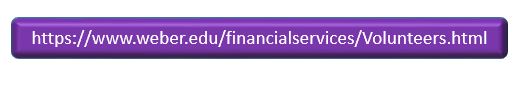 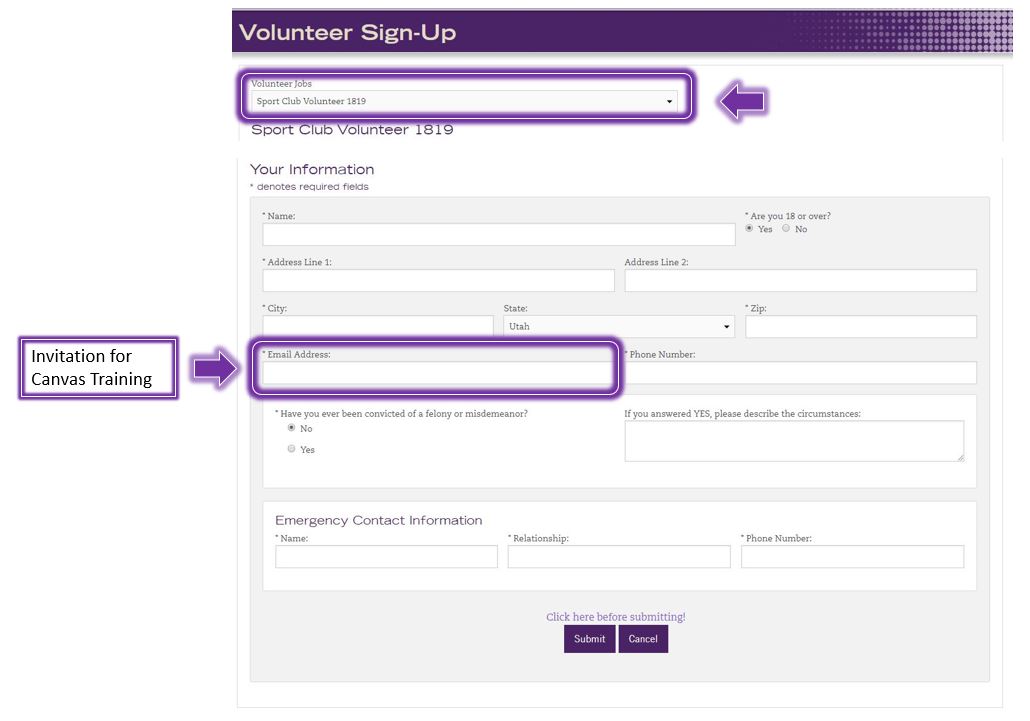 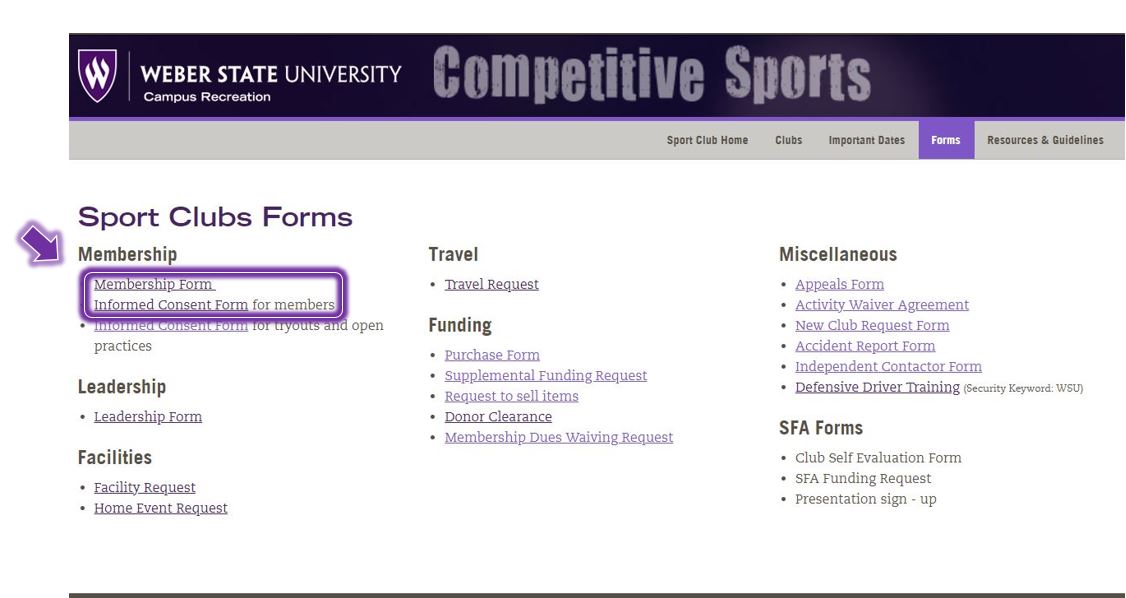 Activity Waivers for Spring
Any changes must be email to Morgan by 5pm December 12th.